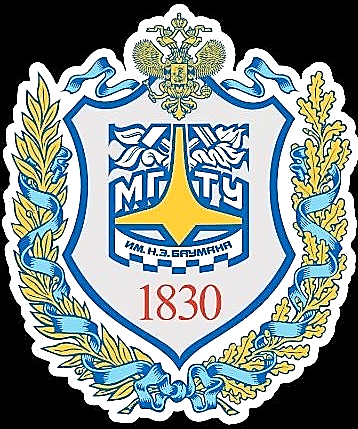 ЛЕТАЮЩИЕ  АВТОМОБИЛИСимби Уэсли ТапиваНаучные руководители: ст. преподаватель Котова М.А., ст. преподаватель Егорова С.Н.
Летающий автомобиль – это транспортное средство особого типа, которое может функционировать как транспортное средство, так и как самолет
Эволюция автомобилейАвтомобили зволюционировали, чтобы стать намного лучше, компактнее, экономичнее с точки зрения расхода топлива и экологичнее
СКОПЛЕНИЕ ТРАНСПОРТНЫХ СРЕДСТВ ДАЖЕ НА ШИРОКИХ ДОРОГАХ
скорая помощь застряла в пробке
пробки на дорогах
Использование пространства над Землей
Как эти машины могут летать
рама из углеродного волокна

питание от литий-ионного аккумулятора 

вентиляторы со встречным
   вращением в каждом крыле

автопилот
Безопасность летающего автомобиля
парашют для аварийного приземления
Датчики (LIDAR) для избегания препятствий
Применение летающих автомобилей в будущем
Скорая медицинская помощь
вооруженные силы и оборона
Распыление пестицидов на крупных фермах
Наряду с другими видами и
Заключение
спользования летающих автомобилей, такими как работа полиции, поисково-спасательные работы, пожаротушение и туризм, летающие автомобили значительно улучшат наш образ жизни.
Литература
https://masterok-livejournal-com.turbopages.org/masterok.livejournal.com/s/1061563.html
https://rb-ru.turbopages.org/rb.ru/s/story/top-5-aeromobilej-kotorye/
https://hi--news-ru.turbopages.org/hi-news.ru/s/eto-interesno/transport-budushhego-vozdushnoe-taksi-i-letayushhie-avtomobili.html
https://trends-rbc-ru.turbopages.org/trends.rbc.ru/s/trends/industry/60e6cc5d9a7947e90d9004c8
Будущее быстрее, чем вы думаете: как технологии меняют бизнес промышленность и нашу жизнь(Питер Диамандис и Стивен Котлер 2021)
Спасибо за внимание !